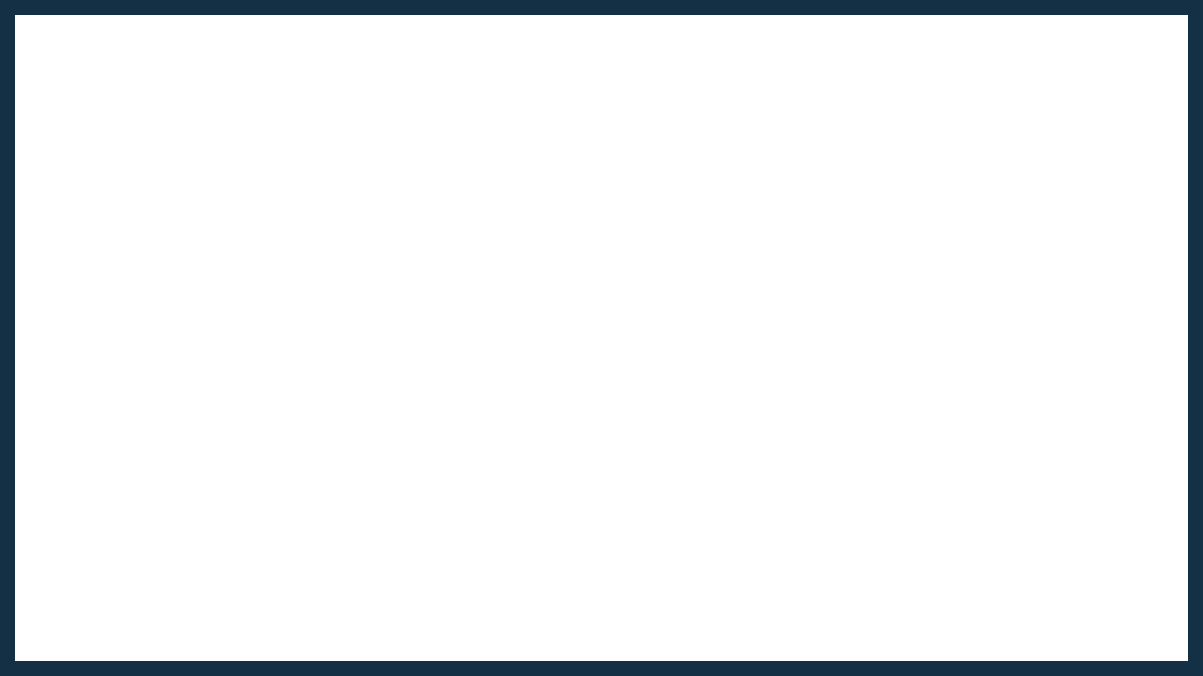 Learning Resource Center
(Library)
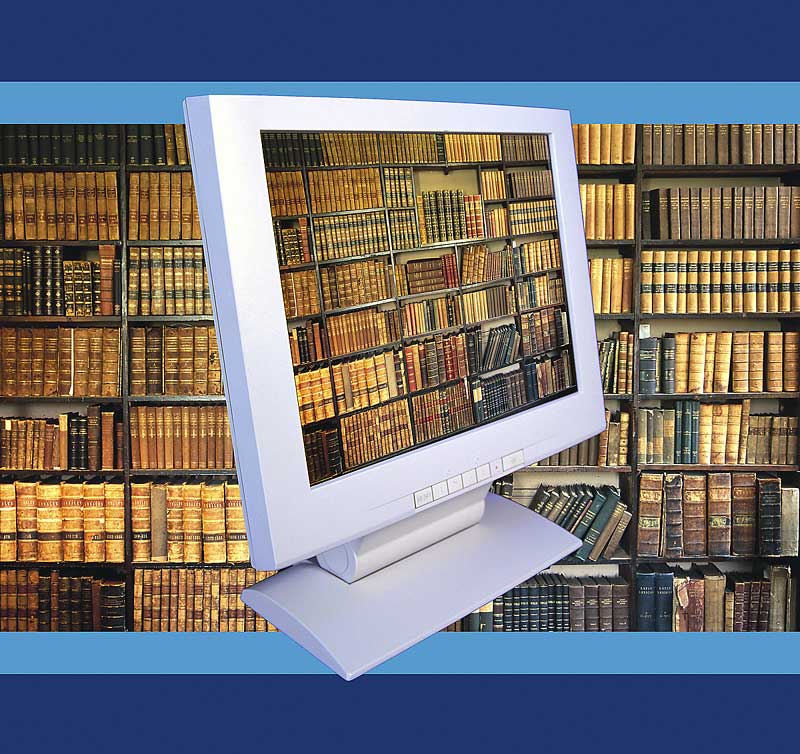 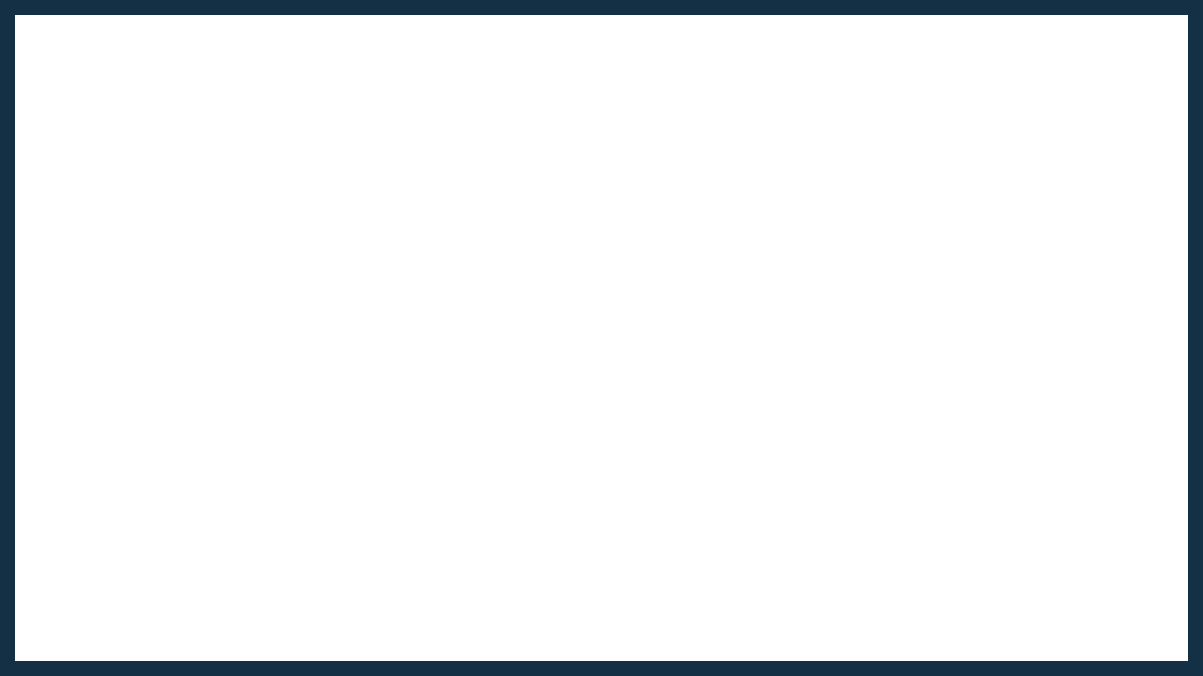 Access:
Remington College students have access to a variety of research materials at their fingertips.
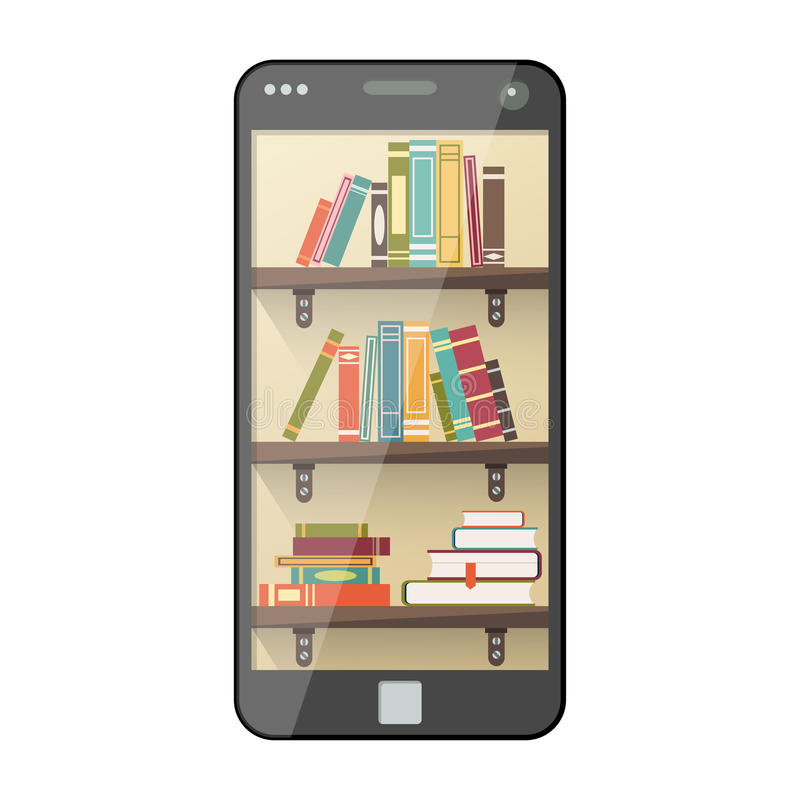 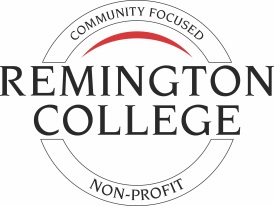 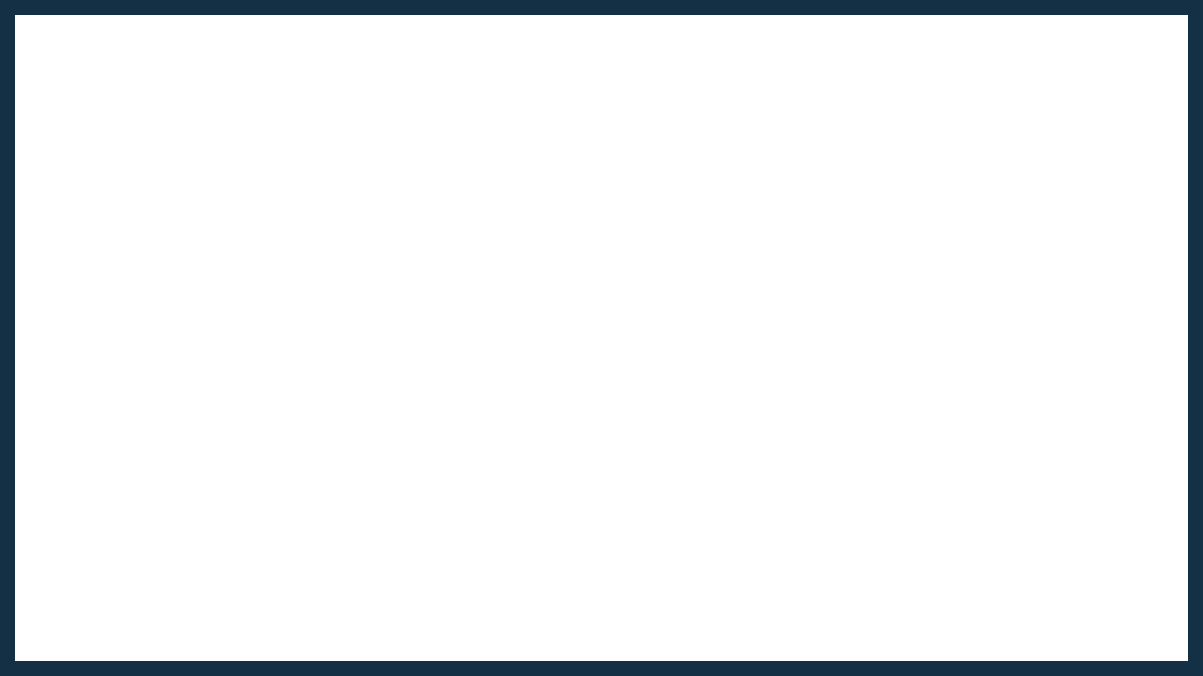 Library Guidance:
The important aims of library guidance are 
to ensure that users have access to their information needs, and to know that a Librarian is available to 
assist and guide them in their research.
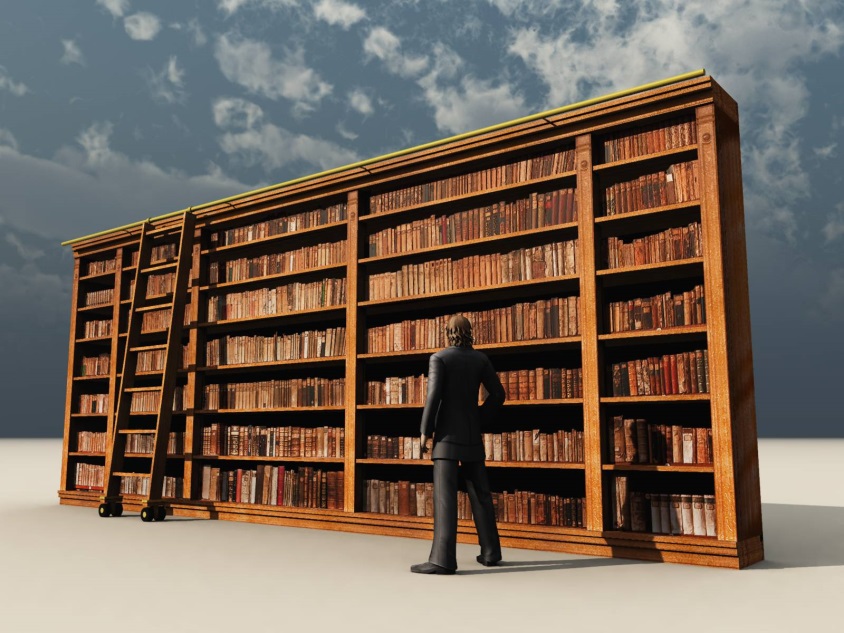 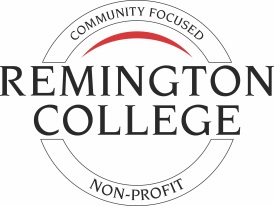 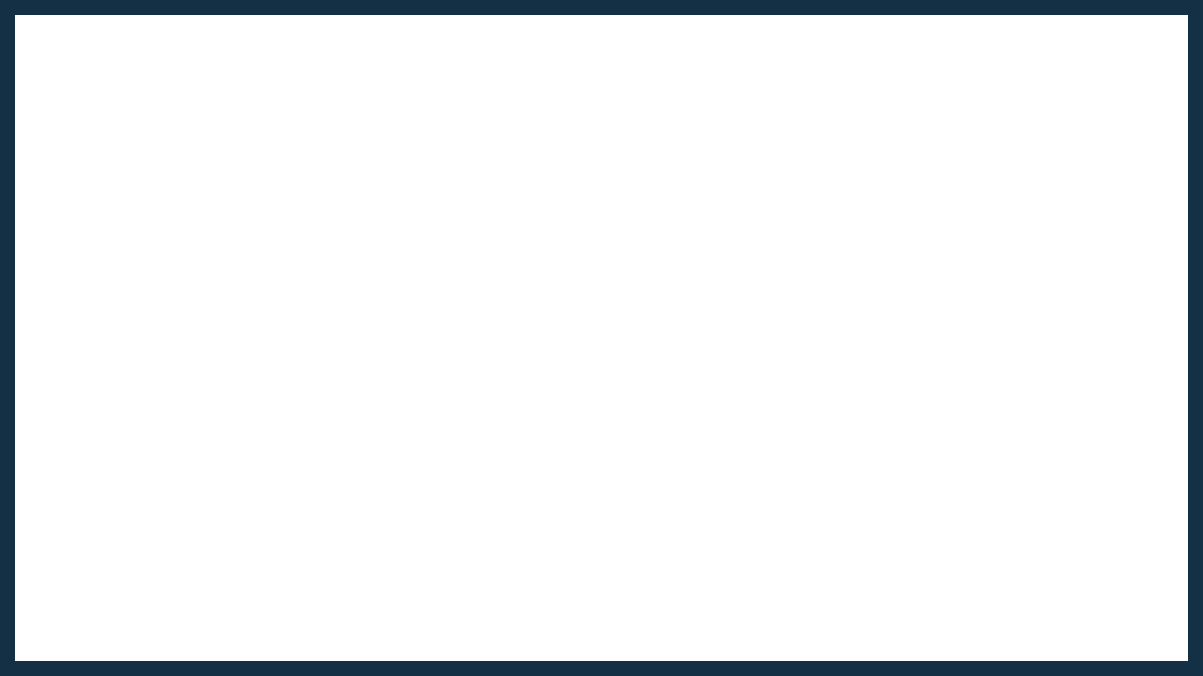 Library:
Definition of library
1a: a place in which literary, musical, artistic, or reference materials (such as books, manuscripts, recordings, or films) are kept for use but not for sale

https://www.merriam-webster.com/dictionary
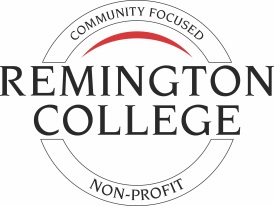 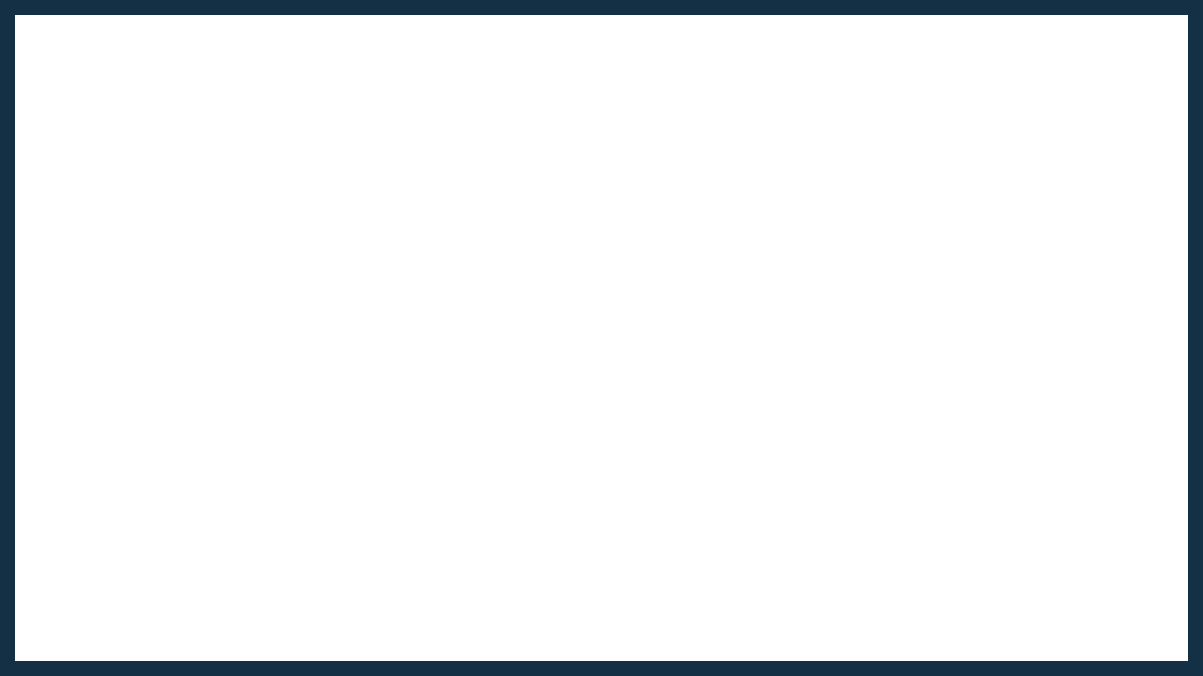 Guidance:
Definition of guidance
1: the act or process of guiding
2: advice on vocational or educational problems given to students

https://www.merriam-webster.com/dictionary
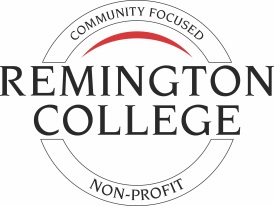 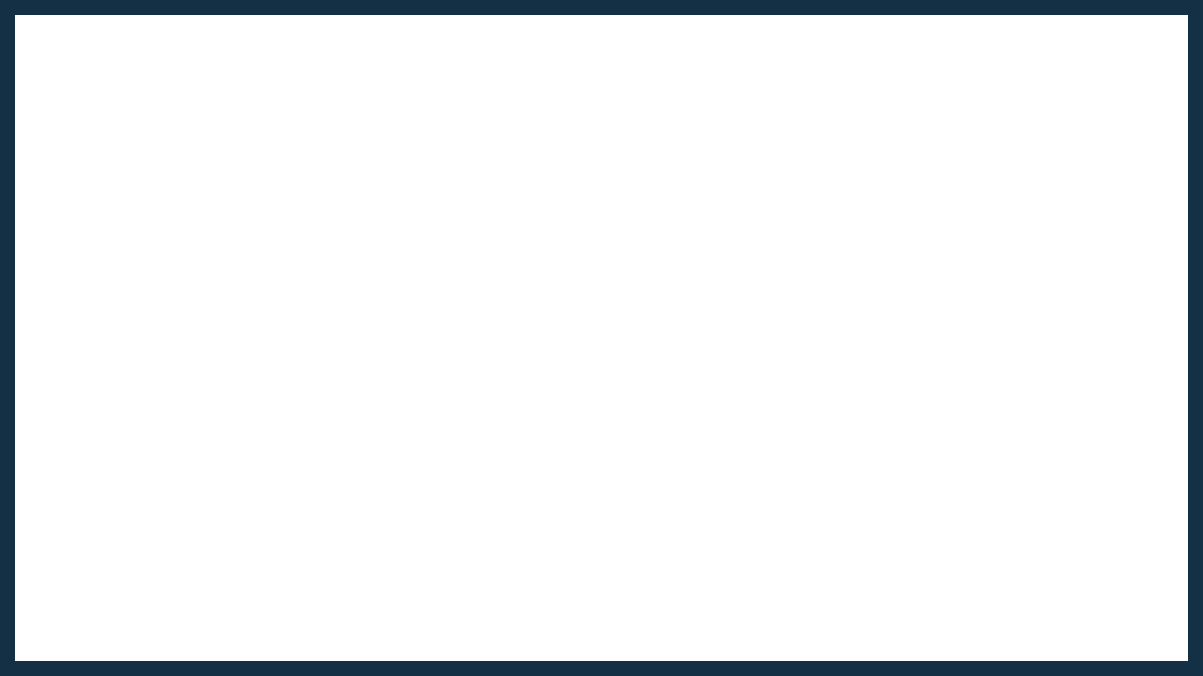 Databases:
Resources:
You have access to several articles, books, and videos related to your program of study.

GALE
ProQuest
AVON (Academic Video Online)
Additional resources are also provided
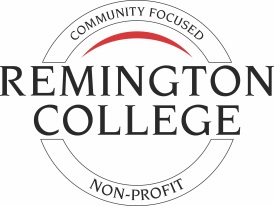 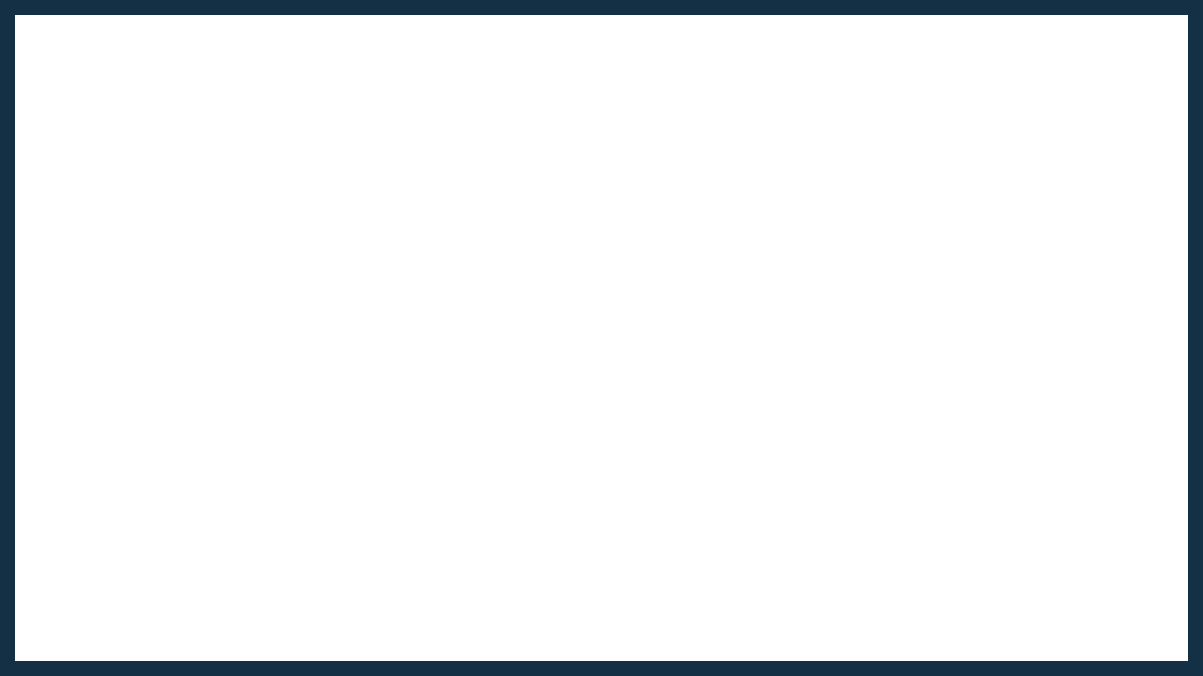 Ebooks:
You have access to thousands of ebooks you can read from your phone, ipad, laptop, PC, etc..
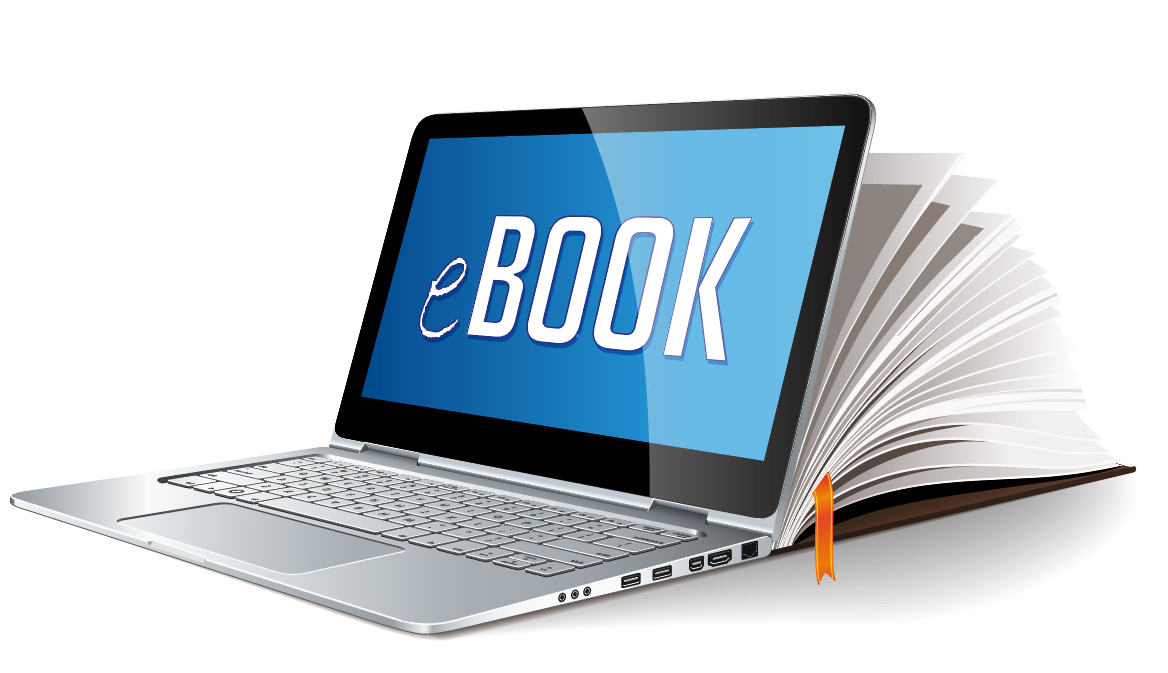 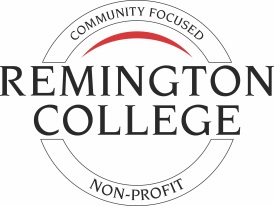 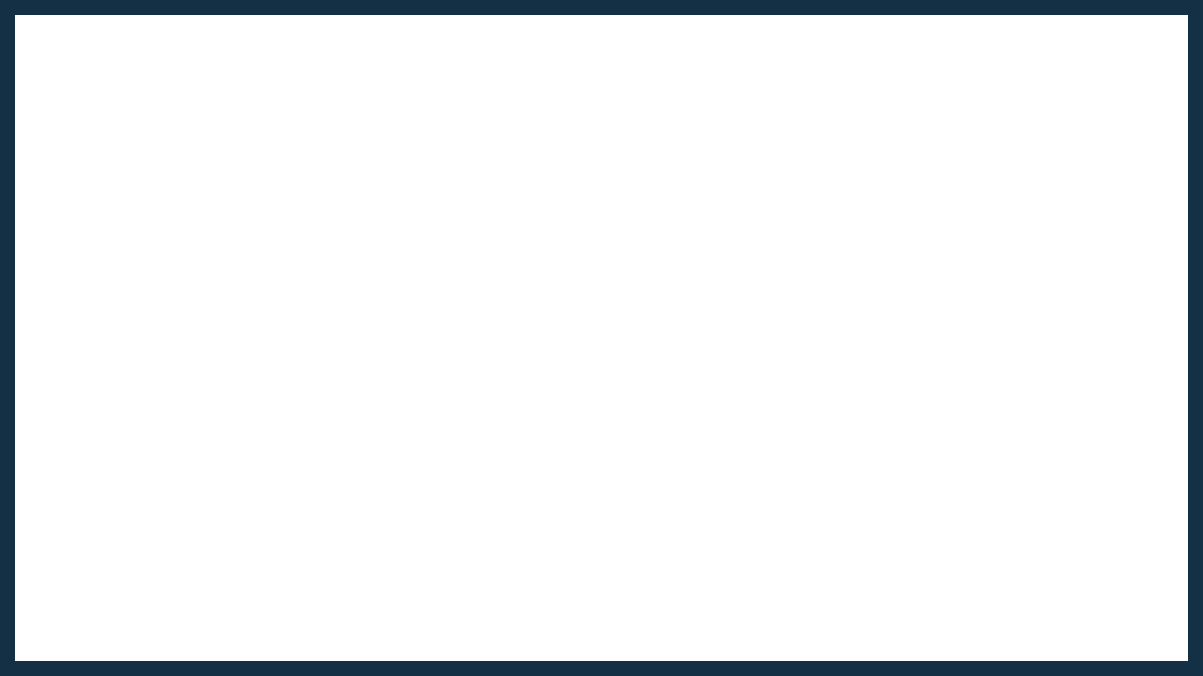 Why Use the Library?
The library is designed as a place to support learning.
The online LRC databases greatly expand the learning experience.
There is a select range of literature from a variety of cultures.
Reading is our most valuable learning tool.
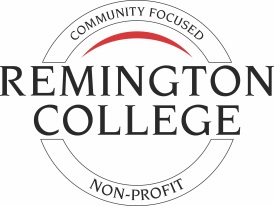 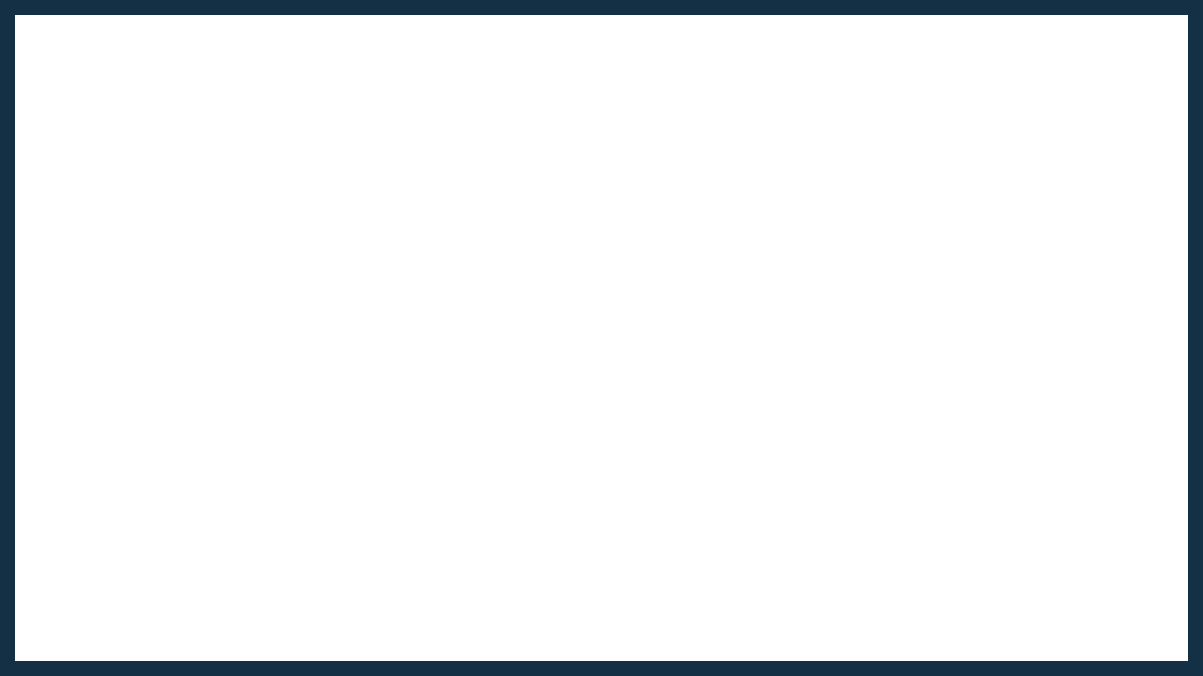 Why Ask the Librarian?
The Librarian is experienced in finding reliable information.
Librarians can assist with research and proper documentation.
A Librarian is available to assist you directly.
The Librarian stays up to date on Remington programs and supporting resources.
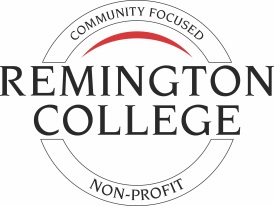 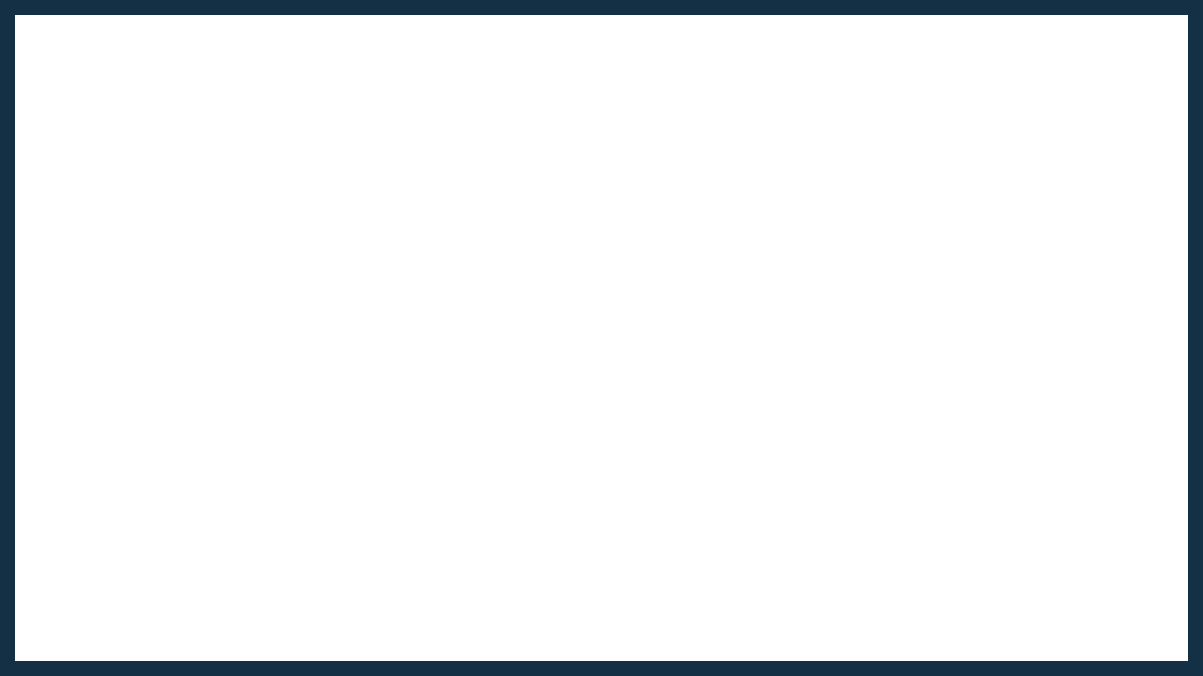 The Librarian is at your service:
To contact the Librarian directly,
please email Sean Shepherd at
sean.shepherd@remingtoncollege.edu
or call 817-880-0067
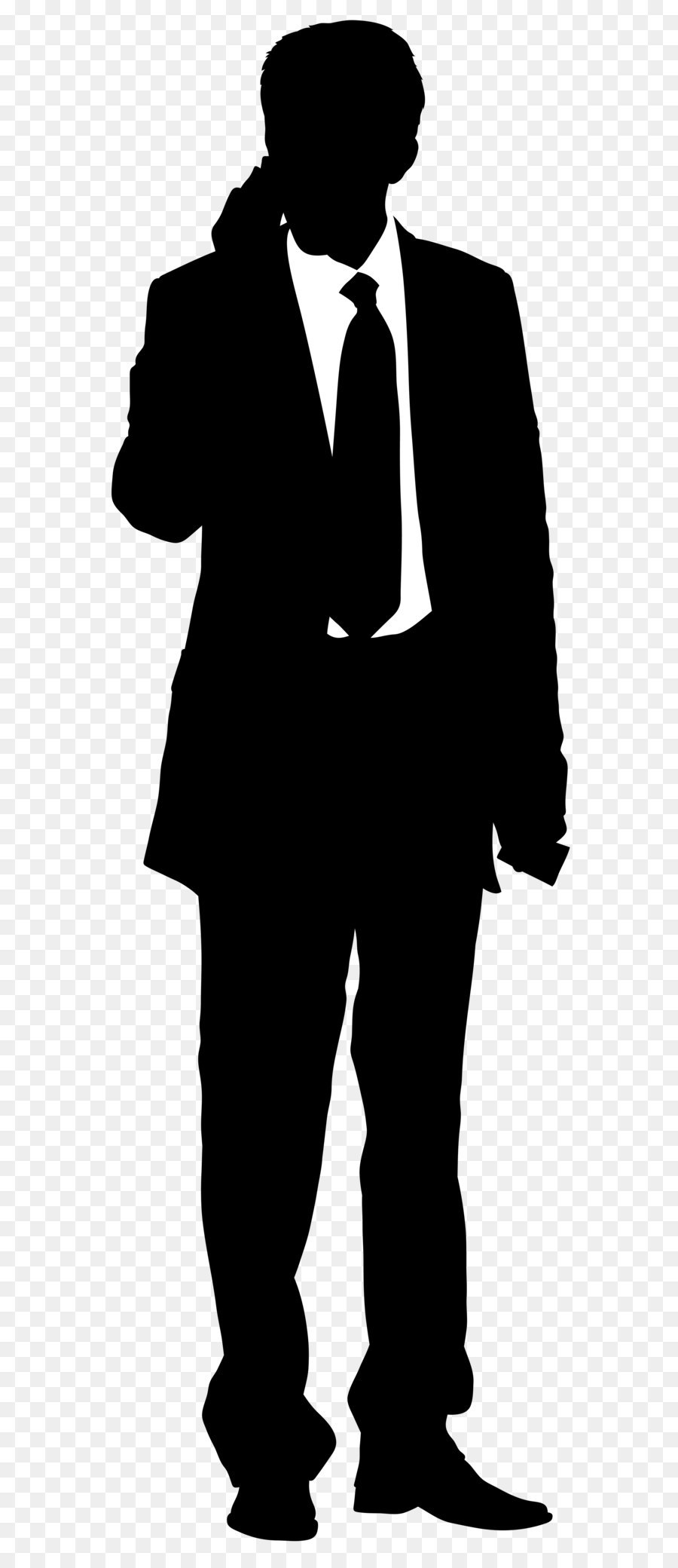 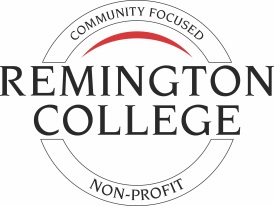